«Губернаторские чтения»
ТРАНСФОРМАЦИЯ ГОРОДСКОЙ СРЕДЫ В КОНТЕКСТЕ ПРОГРАММЫ «ЦИФРОВАЯ ЭКОНОМИКА»
Олег Фёдорович Данилов 
Заслуженный деятель науки РФ
д.т.н., профессор
Тюмень,
5 декабря 2017г.
Место Smart City в Программе Цифровой Экономики РФ
Программа «Цифровая экономика Российской Федерации»
Сроки реализации 2017-2024г.
БАЗОВЫЕ НАПРАВЛЕНИЯ РАЗВИТИЯ
Нормативное регулирование
Кадры и образование
Информационная инфраструктура
Информационная безопасность
Формирование исследовательских компетенций и технических заделов
ОТРАСЛЕВЫЕ ПРОЕКТЫ
Государственное управление
Умный город
Здравоохранение
…
Зачем нужен проект Smart City городу?
Устойчивое развитие 
города
Создание комфортных условий  для горожан
Умные сервисы и 
аналитика данных
Обеспечение безопасности жителей города
Вчера
Оптимизация бизнес-процессов - «умная экономика»
Сегодня
Новое качество управления ресурсами, предоставления услуг
Формирование принципиально нового уровня 
качества жизни населения
В чем смысл понятия качества жизни?
жизнь
духовные
независимость
ПОТРЕБНОСТИ
ЦЕННОСТИ
порядок
социальные
семья
инициативность
физиологические
КАЧЕСТВО ЖИЗНИ
Жизненный потенциал
Здоровье, образование, культура ...
Жизнедеятельность и самореализация
Условия среды
Работа, условия быта, социум ...
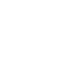 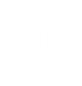 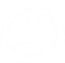 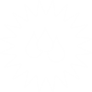 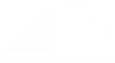 Что включает в себя Smart City ?
Интеллектуальная 
транспортная система
Современное   
  образование
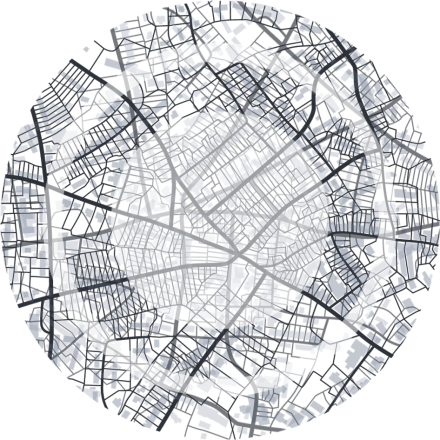 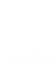 Smart people,
     Умные    
       соцпрограммы и    
         здравоохранение
Интеллектуальные 
   здания, умные 
      дома и ЖКХ
Рациональное 
водоснабжение 
 и водоотведение
Интеллектуальная экономика
Smart City
Интеллектуальная 
        безопасность
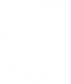 Адаптивная       
экология
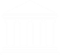 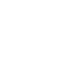 Умная   
   энергетика       
Smart Grid
Умное  
правительство
…
Где мы сегодня, на каком этапе создания Умного города?
В каждой отрасли, сфере деятельности есть успехи (образование, здравоохранение, энергетика, ЖКХ, транспорт, дороги, дома … ).
Движение на разных скоростях! (транспорт и дороги – лидеры).
Разница в результатах из-за:
сравнительно высокой стоимости работ;
весьма слабой инженерной и научной проработки вопросов;
отсутствия на рынке готовых к реализации решений;
непроработанности вопросов, а иногда невозможности из-за отсутствия инфраструктуры;
форм собственности объектов цифровизации и мотивации собственников.
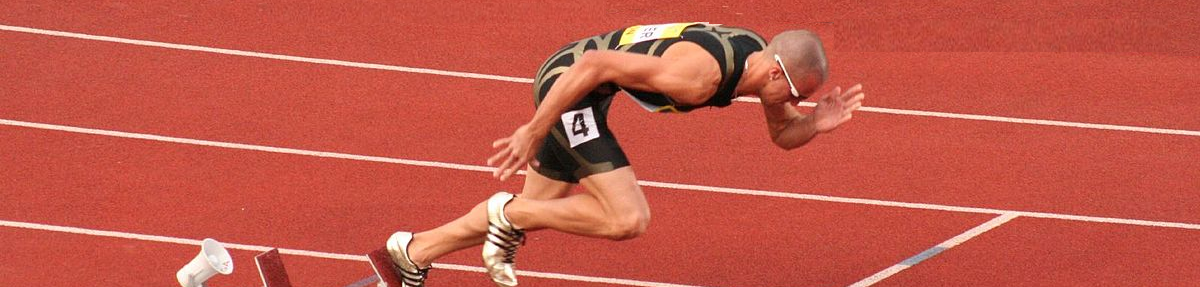 Где мы сегодня, на каком этапе создания Умного города?
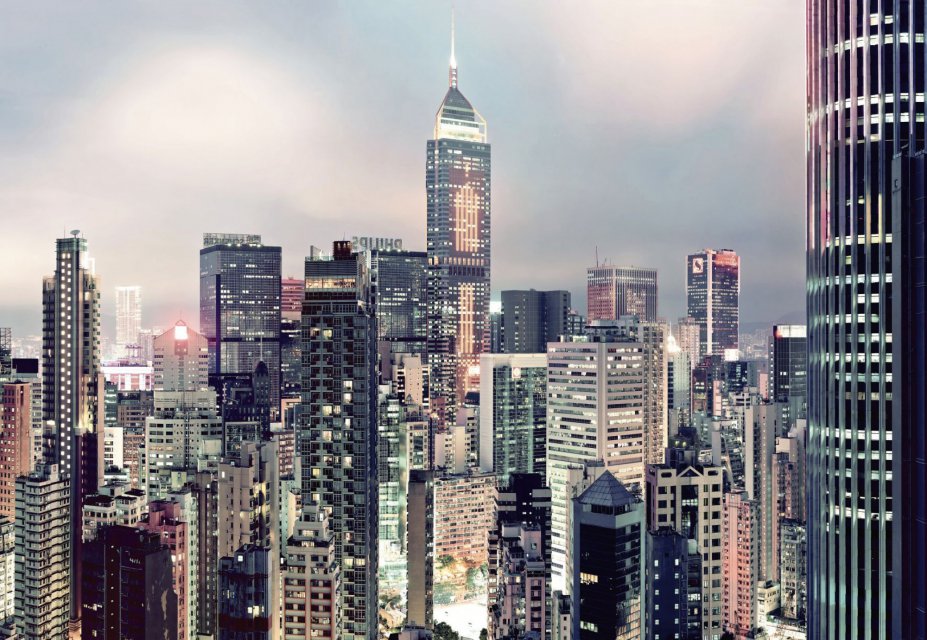 Причины
в  мотивации  участников, организационные, финансовые,  правовые, социальные.

Главное сегодня:

Отсутствие видения развития проекта Smart City.

Бесперспективность создания Smart City без разработки Проекта.
Необходима координация и совместные усилия всех участников процесса
Образовательное, инженерное и 
научное сообщество
+
+
+
Горожане
Власть
Власть
Бизнес
организация создания и внедрения программно-аппаратных решений ;
 финансирование продуктов ;
 обеспечение работы системы.
планирование работы ;
 администри-рование участников ;
 контроль реализации плана ;
 мотивация участников.
формирование системы оповещения горожан о новых сервисах для пользователя ;
 обучение потенциальных участников  правилам пользования ;
 налаживание «обратной связи» по совершенствованию и созданию продуктов сервиса.
формирование видения Smart City Тюмень ;
 разработка проекта экосистемы 
Smart City ;
 создание программно-аппаратных решений ;
подготовка, пере-подготовка кадров, повышение квалификации
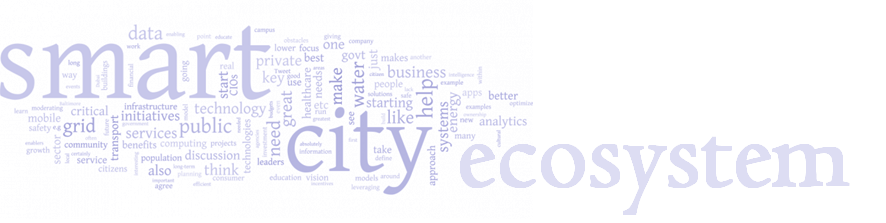 Версии разработки проекта Smart City Тюмень «Умный город» возможные к реализации
Версия 1.0
Версия 2.0
Версия 3.0
В умном городе создан Единый центр ситуационного анализа, из которого ведется управление всеми сферами жизнедеятельности и жизнеобеспечения города.
Умный город развивается без общей стратегии, в нём развиваются цифровые технологии по отдельным, не связанным друг с другом элементам.
Здесь интегрируются инициативы, выстраиваются взаимосвязи и преследуется цель свести вместе как можно больше источников информации из всех сфер деятельности города.
3
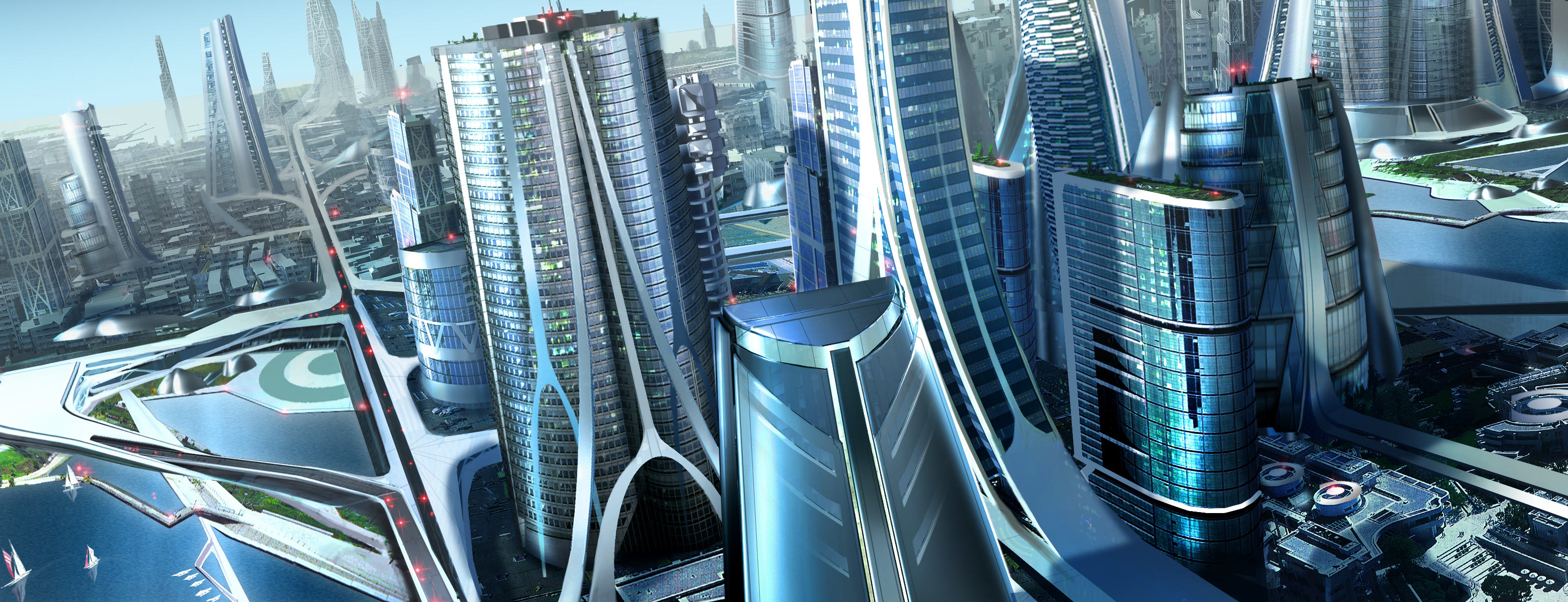 Стадии и сроки проекта
Стадия 1. «Формирование концептуального видения Smart City»
Должно быть выстроено на основе принятой идеологии создания
Smart City.
Стадия 2. «Проектирование»
Основываясь на существующих требованиях концепции в мировом и отечественном опыте решения аналогичных задач, разработать проект экосистемы Умного города.
Стадия 3. «Реализация»
Создание «Интеграционной платформы проекта Smart City, построение ЦОД и развертывание облачных сервисов. Решение вопросов правового, нормативного, инфраструктурного, кадрового, экономического и организационного характера
Роль университетского сообщества в разработке и реализации проекта Smart City
Формирование современной парадигмы системы образование в цифровой экономике, основанной на куррикулумном подходе.
Актуализация образовательных программ бакалавриата и магистратуры с формированием у студентов знаний  и навыков в области цифровых технологий.
Открытие программ магистратуры и бакалавриата для подготовки специалистов с компетенциями IT во всех сферах экономики, жизни.
Разработка программ дополнительного образования в сферах Smart City, IoT/IIoT и Big Datе.
Организация проектного обучения (международная инициатива CDIO), направленного на решение задач реализации производства и сервисов для горожан с использованием цифровых технологий.
Создание университетами инженерных технологических коворкингов в сфере Smart City, IoT/IIoT и Big Datе с функциями инкубатора и акселератора проектов.
Роль университетского сообщества в разработке и реализации проекта Smart City
Организация в ВУЗах Центров компетенций технологий, ведущих IT вендеров в сфере Smart City, IoT/IIoT и Big Datе.
Разработка концептуального видения Smart City.
Разработка программно-аппаратных решений для всех сфер жизни и бизнеса.
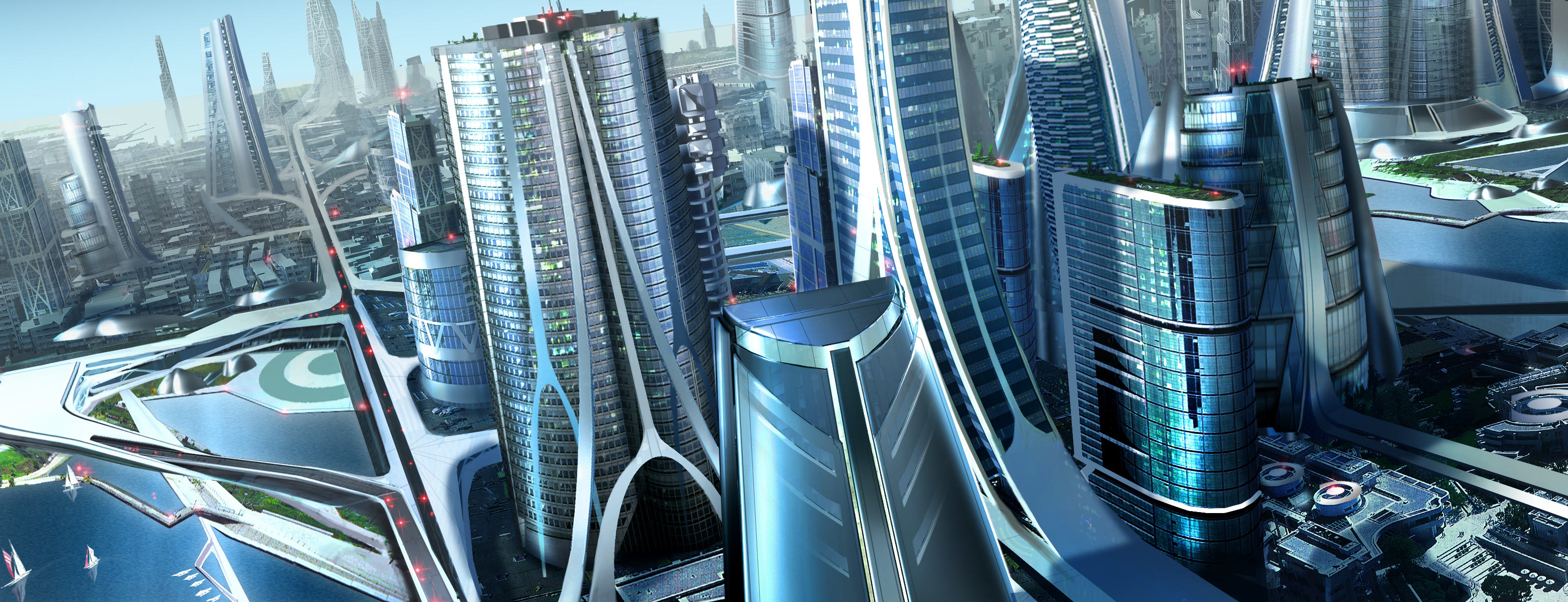 ,,
Есть нечто более сильное, 
             чем все на свете войска:
это идея, время которой пришло
                                                         В. Гюго
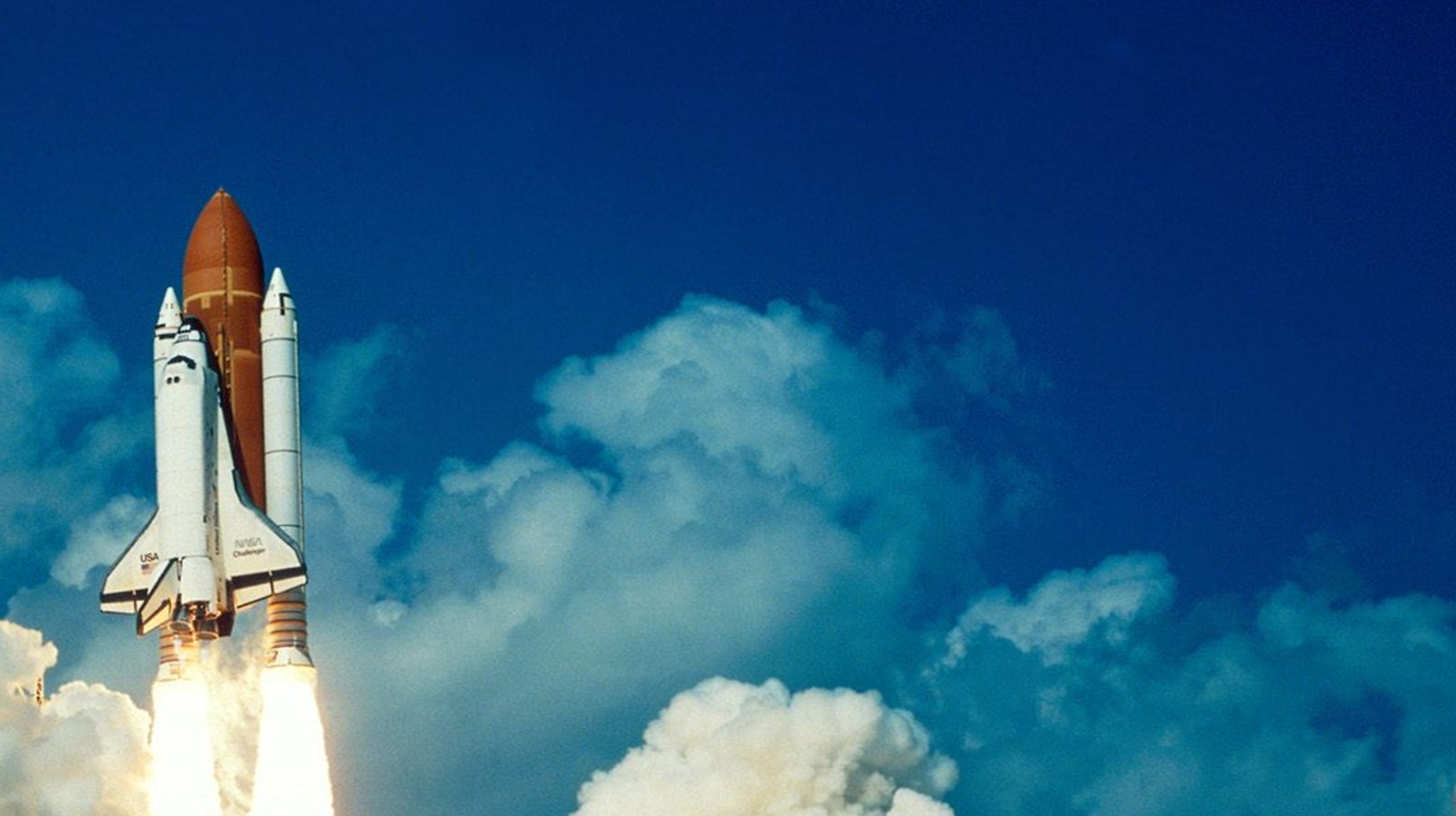 Создание регионального инновационного кластера в сфере компетенций Smart City, IOT/IIOT и BIG DATA
ТЕМА ПРОЕКТА
ЦЕЛЬ ПРОЕКТА
Формирование в регионе центра компетенций 
и инициатив по разработке и реализации инновационных решений эффективного управления городскими ресурсами и средой
ФОРСАЙТ ПРОЕКТА
Создание умной креативной индустрии на территории 
г. Тюмени
Smart City – это будущее,
		наша мечта и наша цель!
			
					Команда проекта